Year 11
Information Evening
The Key Stage 4 team
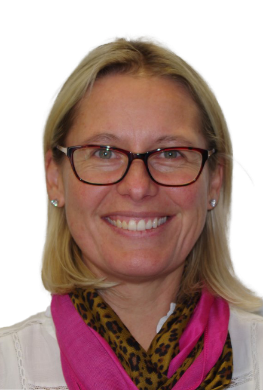 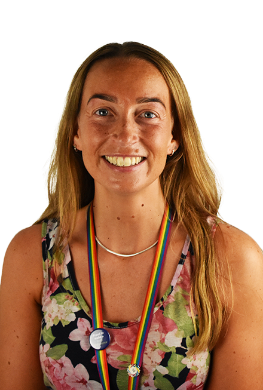 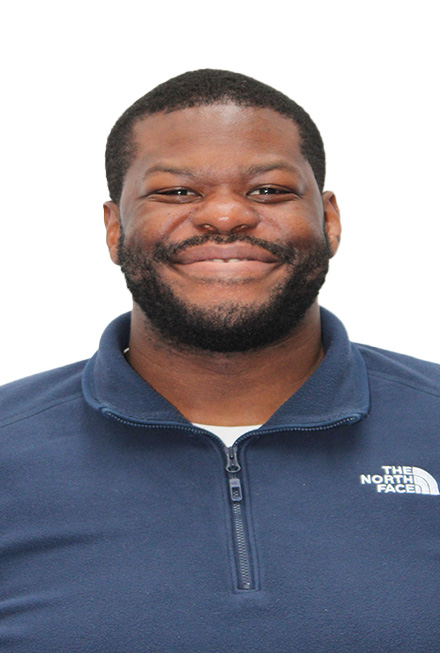 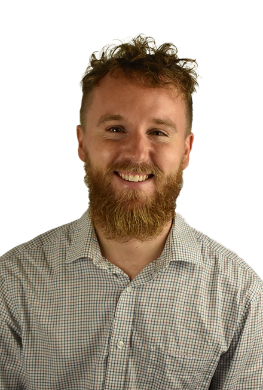 Mr Richardson – Raising Attainment Lead/Assistant Principal
Mr Coe – Y11 Pastoral Team Leader
Miss Crew  – Y11 Student Support Leader
Mrs Allen – Head of Key Stage 4
Staff support
Pastoral Team
Tutor: day to day support, first point of contact
Student support leader: Miss Crew (mental wellbeing, routines, behaviour)
Pastoral team leader: Mr Coe (academic progress, attendance)
Head of Key stage: Mrs Allen 
Teachers
Quality first teaching, assessment & feedback, homework, after school provision
SEN team
LSA support in lessons for those who are entitled, pupil profiles, exam provision
Careers
Careers advisor: Alex Williams
Mentors (Abdi, Dan, Karim)
Year 11 - Key dates and events
[Speaker Notes: Two contingency dates for exam: Tuesday 11th June PM and all day on the 25th June – only holidays after that!!]
After school revision support
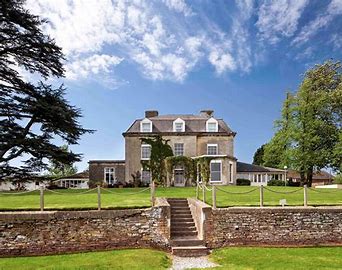 Other key events to look out for…
Leavers hoodies – letters out in January 2025, price approx £16/17
Leavers assembly: This usually takes place just before the final whole cohort exam in June (2nd week of June). Provisional date Weds 11th June.
Prom – Wednesday 25th June at the Grange Hotel, Winterbourne. Price approx £35
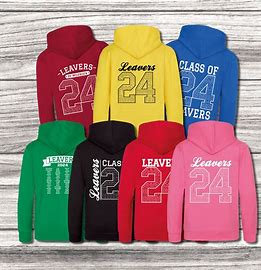 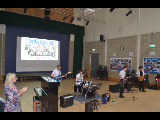 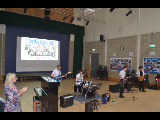 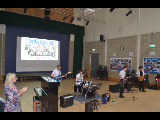 How to support your child during the year
Strong attendance to school – if there are concerns, please let us know.
Organisation – punctuality to school & lessons, fully equipped, attends after school clubs, meets deadlines (coursework)
Revision – study space at home, revision timetable, use the techniques learnt in school
Wellbeing – work life balance, healthy diet, sport/social, reach out for support at school (tutor, SSL, Bea), Kooth (https://www.kooth.com/)
Attendance
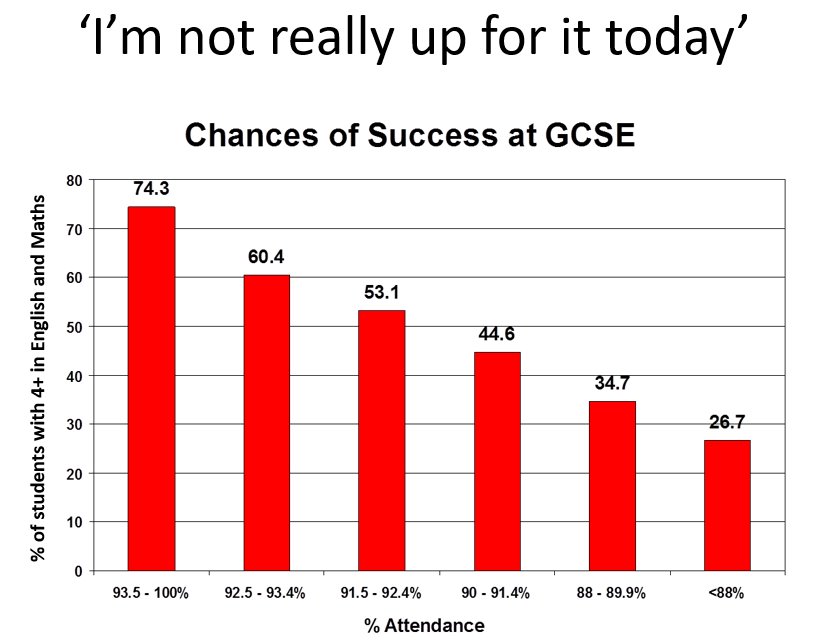 Looking after your own wellbeing during stressful times
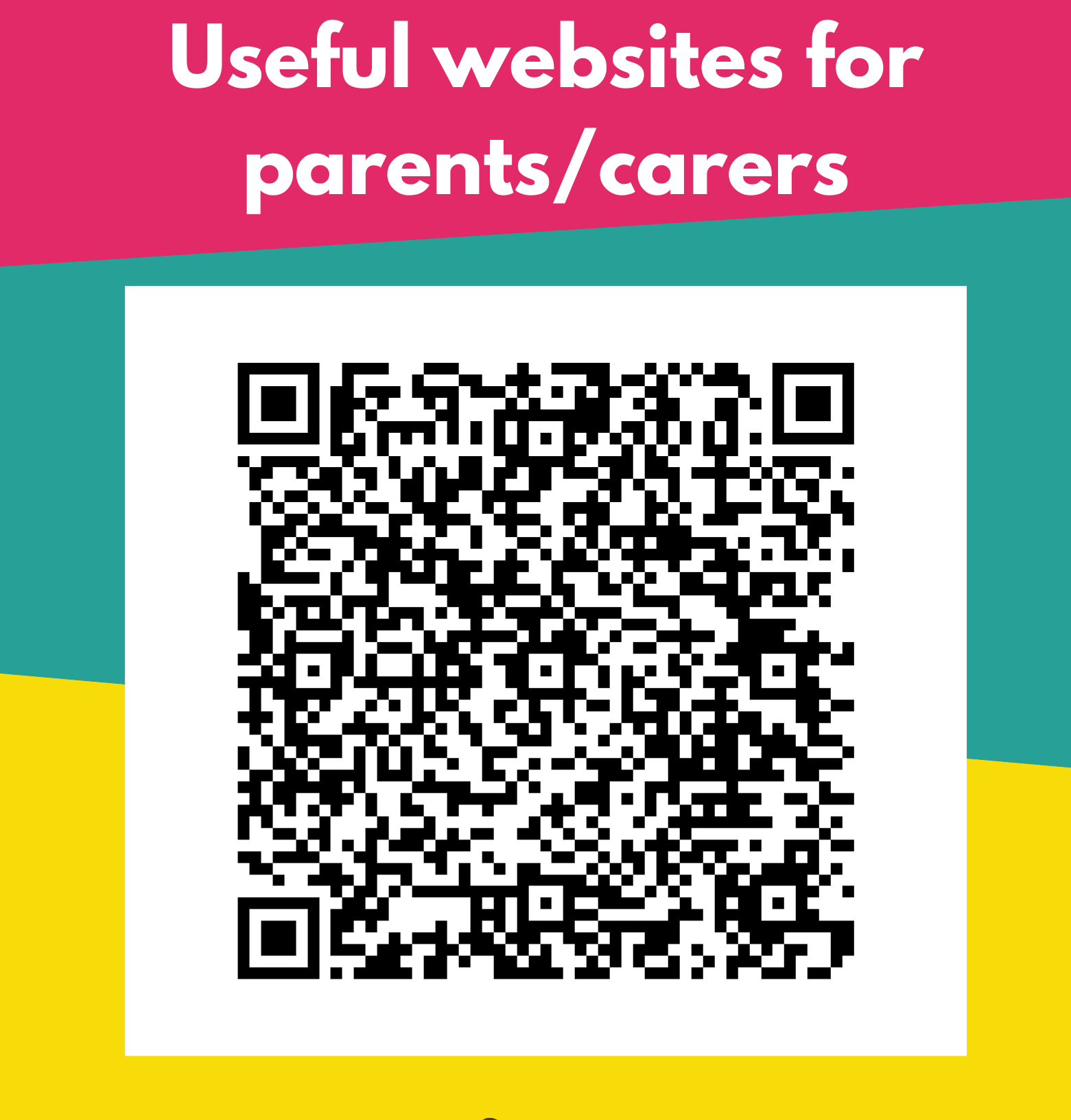 [Speaker Notes: I will stay around to answer any questions you might like to ask; please add questions to the chat.]
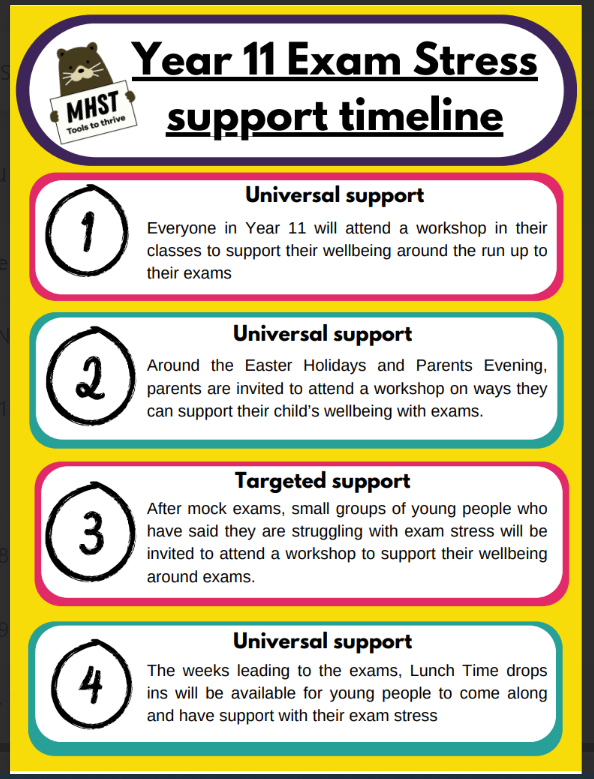 Revision support
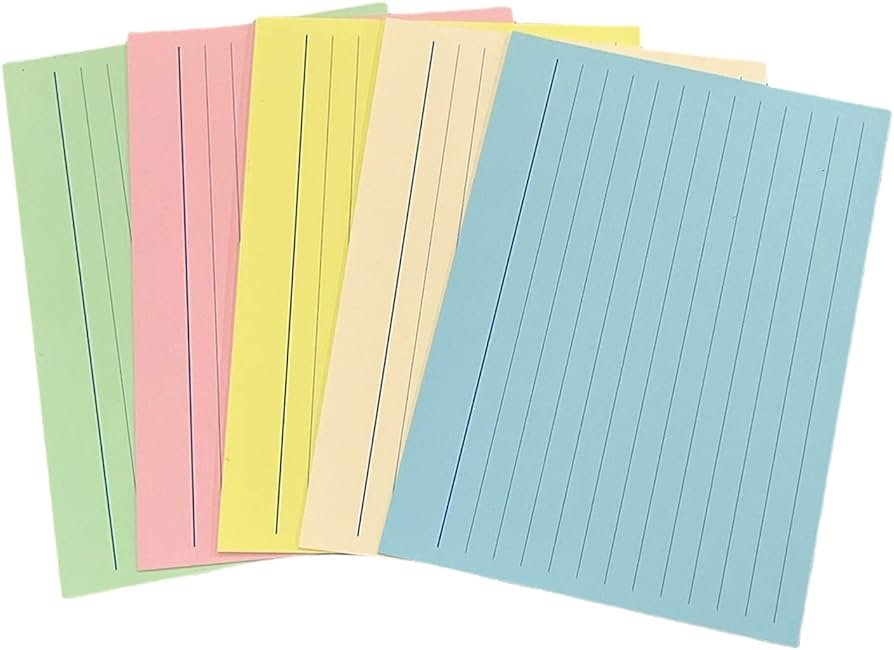 Revision/flash cards
Grab a card/piece of paper.

Write a question on one side.

Write the answer on the other.

Quiz yourself with them until the knowledge is embedded, or get a friend/classmate/family member to quiz you.
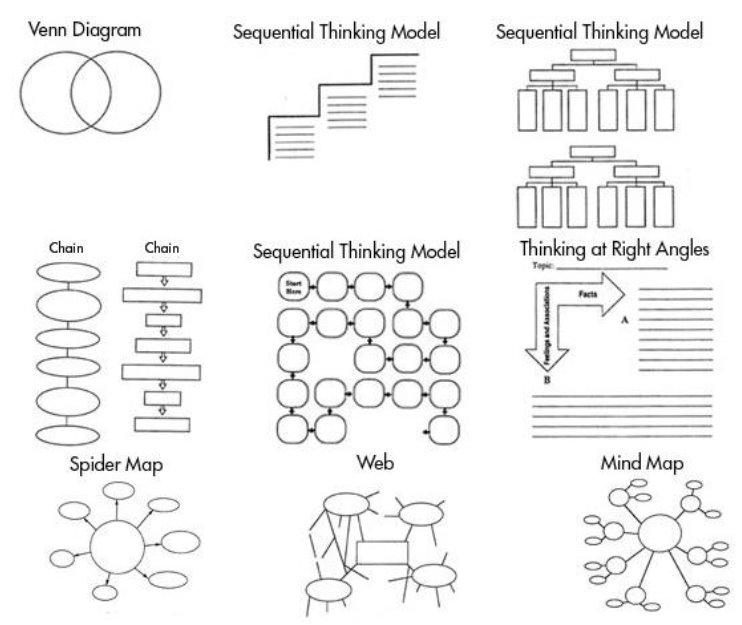 Revision support
2) Graphic Organisers
They are visual thinking tools that help organise information and ideas in a way that is easy to comprehend and internalise.
Revision support
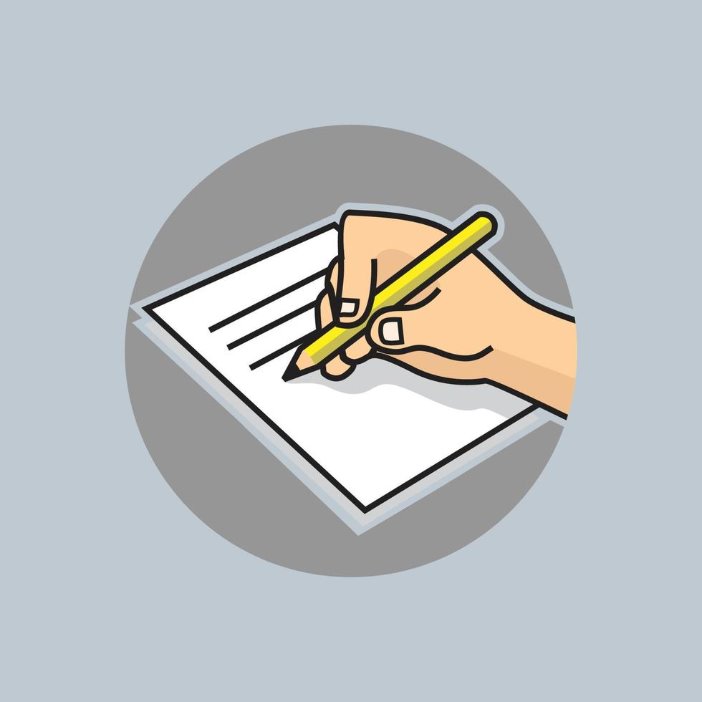 3) Look, Cover, Write, Check
Read up to four chunks of information from your book/work/revision guide...

Cover your book/work/revision guide (NO PEEKING!)

Try to write it down accurately from memory 

Check your copying against the book/work/revision guide, correcting errors and fill in gaps

Repeat until you are able to write the information down accurately.
Other ideas?
Past papers/practice exam questions
Revision apps- Quizlet for e.g.
Reading around the subject
Converting content into drawings and symbols